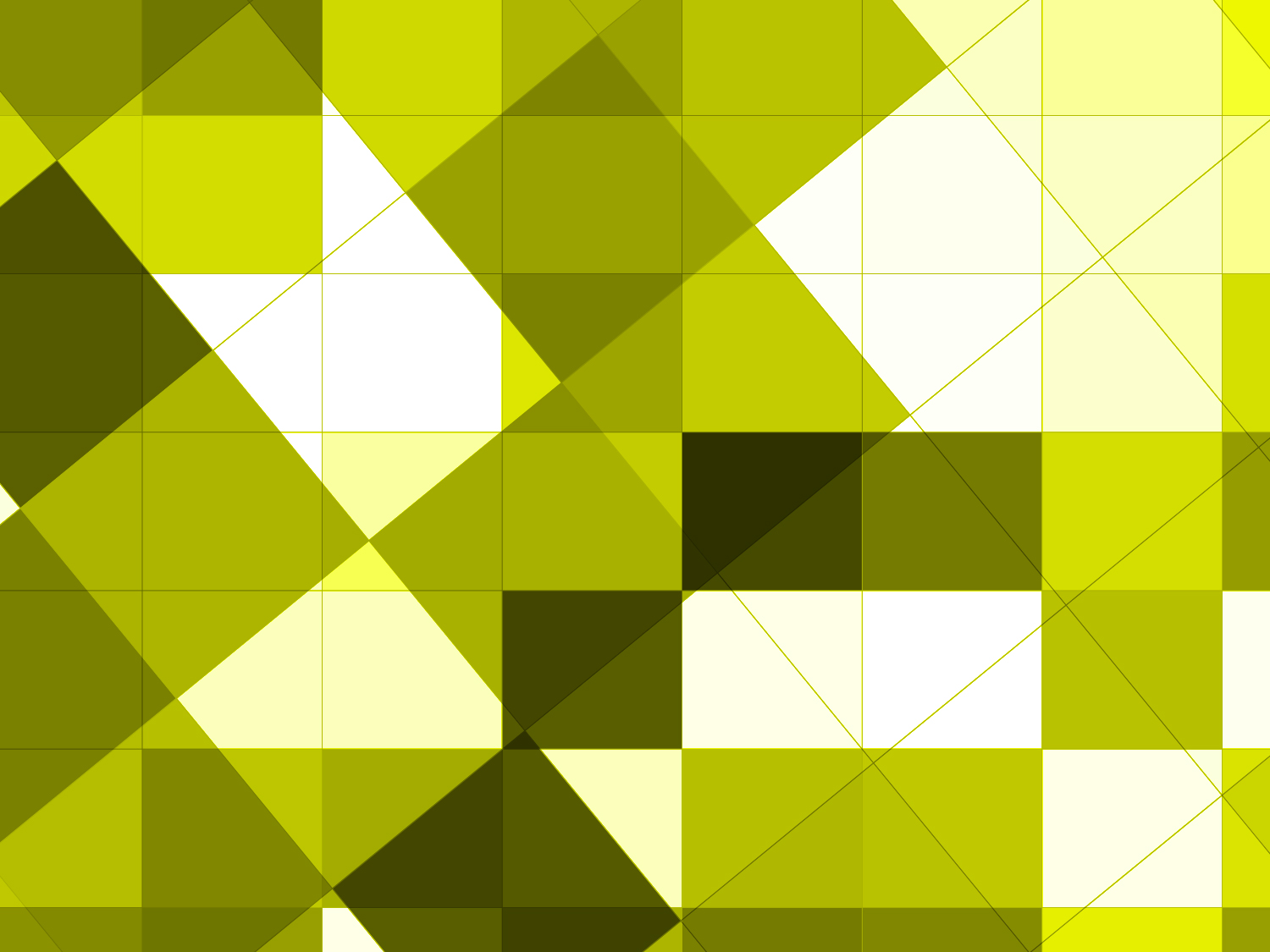 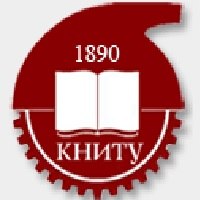 КАЗАНСКИЙ НАЦИОНАЛЬНЫЙ 
ИССЛЕДОВАТЕЛЬСКИЙ ТЕХНОЛОГИЧЕСКИЙ УНИВЕРСИТЕТ
РОЛЬ МЕЖДИСЦИПЛИНАРНЫХ ИССЛЕДОВАНИЙ СОЦИАЛЬНО-ЭКОНОМИЧЕСКОЙ И ГУМАНИТАРНОЙ НАПРАВЛЕННОСТИ В УСТОЙЧИВОМ РАЗВИТИИ СОВРЕМЕННОГО ОБЩЕСТВА (ОБЗОР МИРОВЫХ ТЕНДЕНЦИЙ НАУКИ И ТЕХНОЛОГИЙ)
Ф.Т. Нежметдинова, Э.Б. Гаязова
В ближайшее десятилетие развитые страны перейдут к формированию новой технологической базы экономических систем, основанной на использовании новейших достижений в области биотехнологий, информатики и нанотехнологий, в том числе в сельском хозяйстве, медицине, ветеринарии, экологии и других сферах.
Главные проблемы устойчивого развития
продовольственное обеспечение,
качества здравоохранения,
деградация окружающей среды,
проблемы, связанные с истощением, исчерпанием энергетических, сырьевых и иных ресурсов.
Цели и потребности современного общества на мировом уровне (Программа ООН «Цели развития тысячелетия»)
ликвидация бедности и голода;
всеобщее образование; 
равенство полов; 
здоровье детей и матерей; 
борьба с ВИЧ /СПИД; 
устойчивость окружающей среды; 
глобальное партнерство.
«Видение 2060 года: Долгосрочные перспективы мирового роста»
В аналитическом докладе ОЭСР, опубликованном в 2012 году, прогнозируется развитие мировой экономики до 2060 года. Согласно этому прогнозу, в течение следующих 50 лет баланс экономической мощи будет резко смещаться от Соединенных Штатов, Европейского Союза и Японии к странам Азиатско-Тихоокеанского региона с развивающейся экономикой. Смещение баланса мирового производства приведет к соответствующим улучшениям в уровне жизни населения развивающихся стран.
В 2014 году на смену Седьмой рамочной программе ЕС пришла новая программа по научным исследованиям и инновациям «Горизонт 2020».
Основные приоритеты: 
передовая наука, 
индустриальное лидерство, 
социальные вызовы
Вышеуказанные стратегии, проблемы и вызовы глобального научно-технологического развития общества, привели к появлению новых дисциплин и отраслей знания, в которых уровень мульти- и междисциплинарности исследований оказался много выше, чем в других, (например, науки о жизни). Как следствие, в развитых странах, таких как США, страны ЕС, Японии, Канаде, а также в иных государствах возросло количество междисциплинарных исследований социально-экономической и гуманитарной направленности.
Выводы
Совершенно очевидно, что по мере развития современной архитектуры науки, масштабного внедрения постбиологических технологий будет возрастать необходимость механизмов социального контроля, а значит, будет усиливаться актуальность таких инструментов этического регулирования, как биоэтика.
Создаются мультидисциплинарные институты и исследовательские центры,  постоянно  публикуются и научные статьи на мульти - и междисциплинарные темы.
По данным Thomson Reuters, из 170000 статей, опубликованных в 60 мультидисциплинарных журналах до 50% удовлетворяли тем или иным критериям мультидисциплинарности.
В последние годы за рубежом получили развитие социогуманитарные технологии, построенные на методах проектирования и форсайта.
Благодарим за внимание!